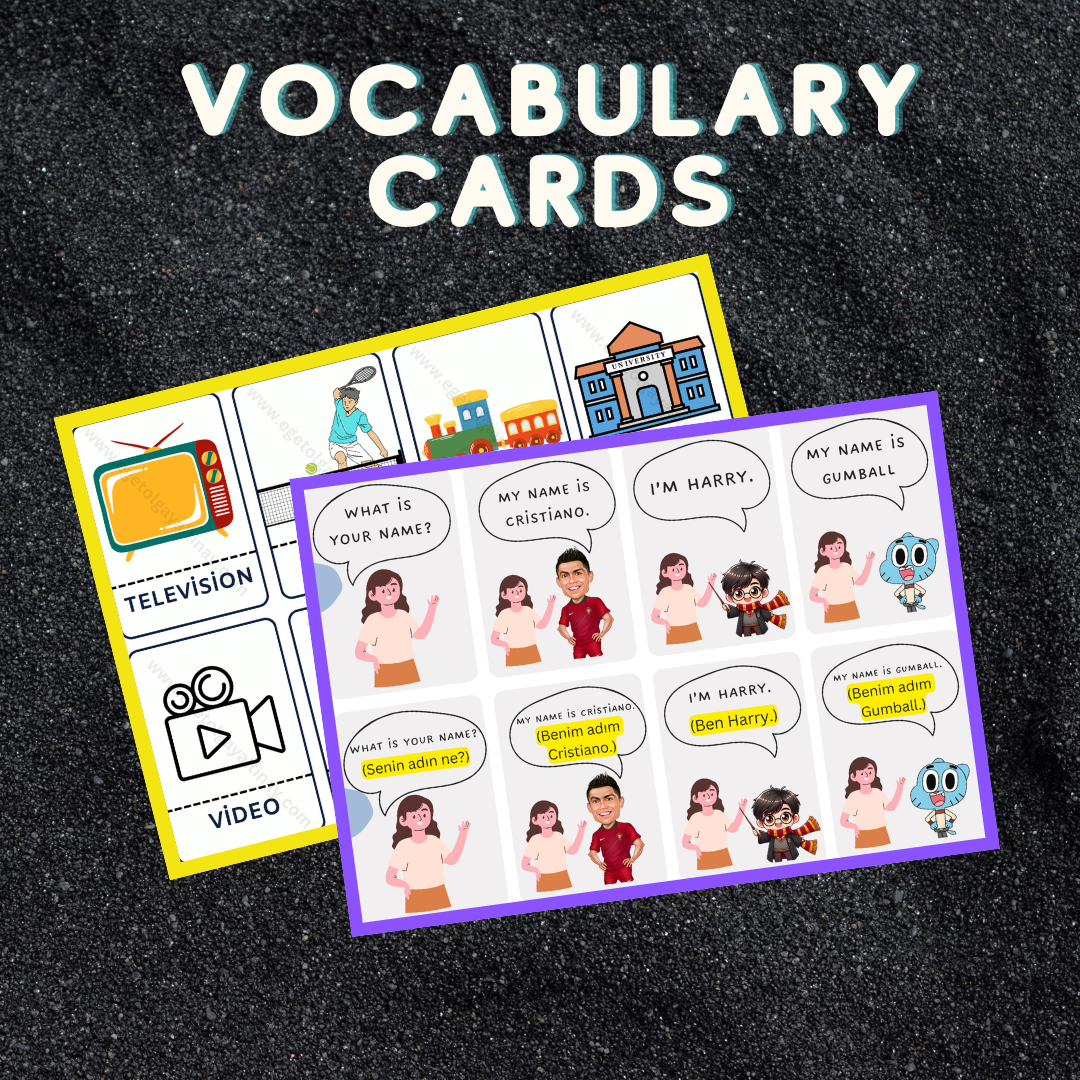 Ünite kelime kartlarına aşağıdaki bağlantıdan ulaşabilirsiniz:

https://www.egetolgayaltinay.com/lessons/622
Greetings
(Selamlaşma)
Konu ile ilgili şarkıya aşağıdaki bağlantıdan ulaşabilirsiniz:

https://www.egetolgayaltinay.com/lessons/623
Hoşça kal
Good bye
Merhaba
Selam
Hello
Hi
Kendine iyi bak
Take care.
Tanıştığımıza memnun oldum
Görüşürüz
Nice to meet you
See you
Ben de, tanıştığımıza memnun oldum.
İyi günler
Nice to meet you, too.
Have a good day
Konu ile ilgili etkinliğe aşağıdaki bağlantıdan ulaşabilirsiniz:

https://www.egetolgayaltinay.com/lessons/607
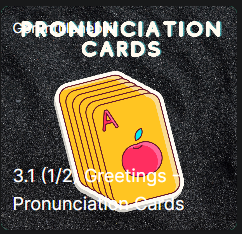 Good morning
Good afternoon
Günaydın
Tünaydın
Good evening
Good night
İyi akşamlar
İyi geceler
Konu ile ilgili etkinliğe aşağıdaki bağlantıdan ulaşabilirsiniz:

https://www.egetolgayaltinay.com/lessons/608
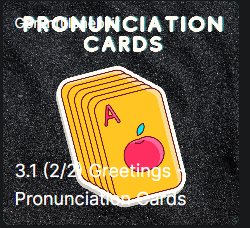 Konu ile ilgili etkinliğe aşağıdaki bağlantıdan ulaşabilirsiniz:

https://www.egetolgayaltinay.com/lessons/609
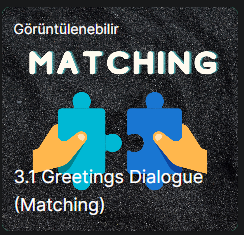 Konu ile ilgili etkinliğe aşağıdaki bağlantıdan ulaşabilirsiniz:

https://www.egetolgayaltinay.com/lessons/610
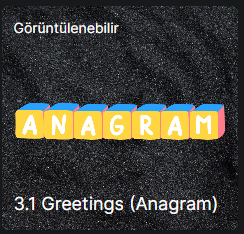 Alphabet
(Alfabe)
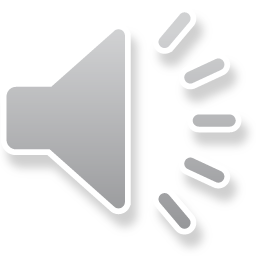 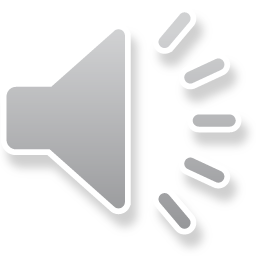 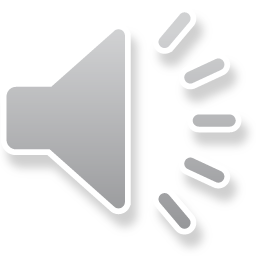 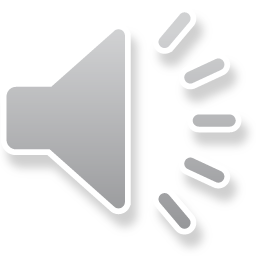 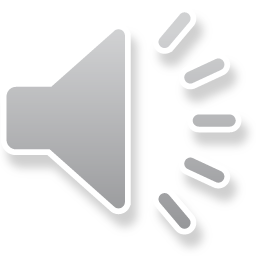 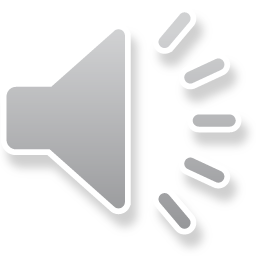 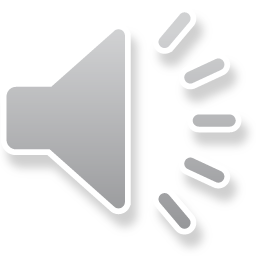 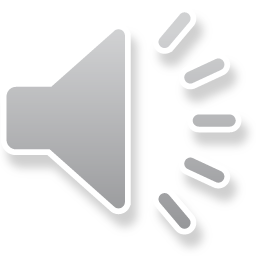 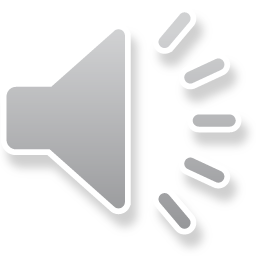 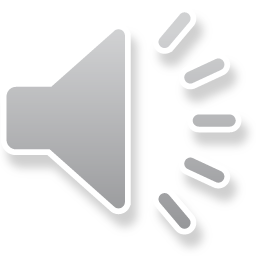 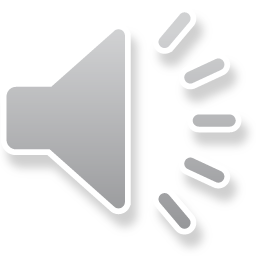 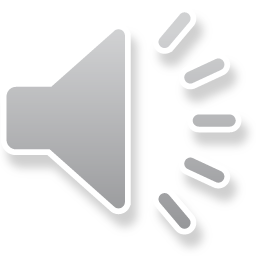 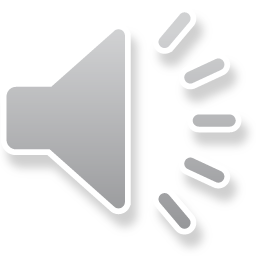 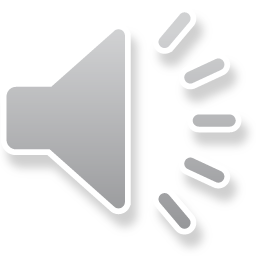 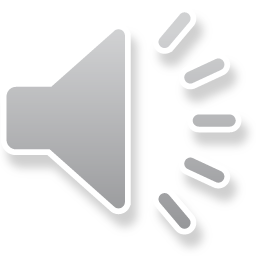 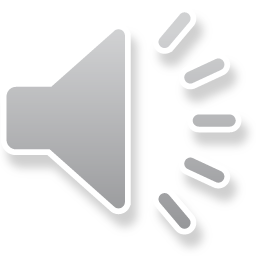 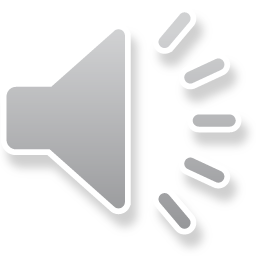 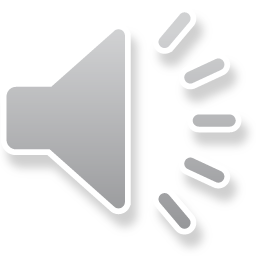 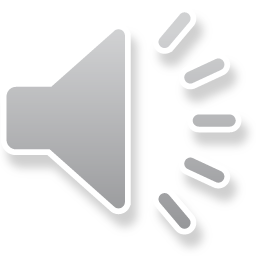 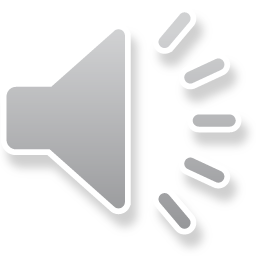 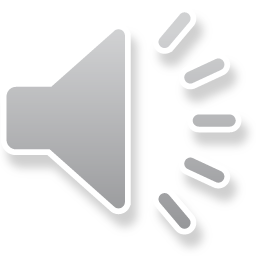 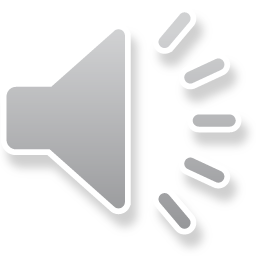 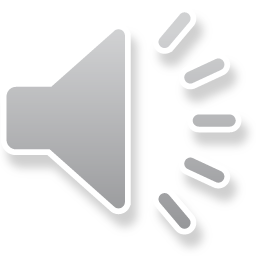 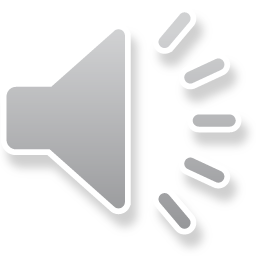 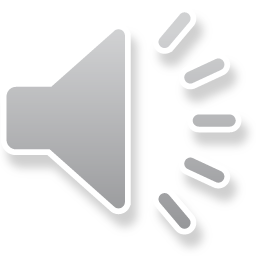 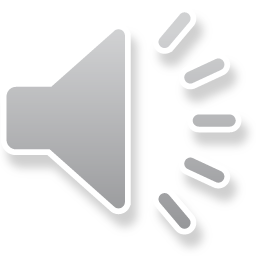 Konu ile ilgili şarkıya aşağıdaki bağlantıdan ulaşabilirsiniz:

https://www.egetolgayaltinay.com/lessons/621
Spell the given names below.
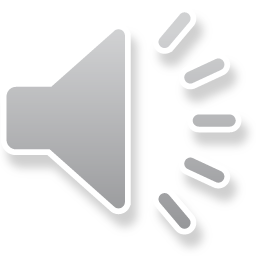 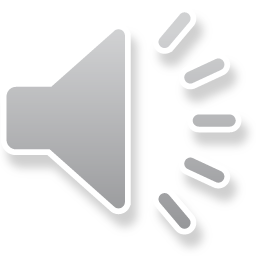 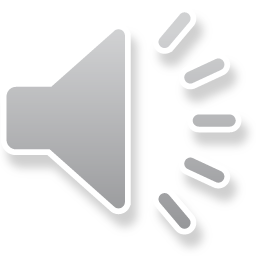 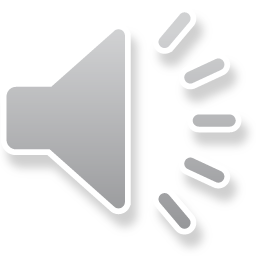 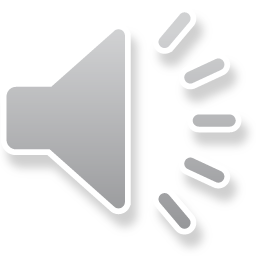 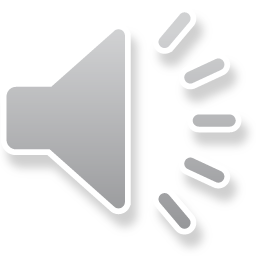 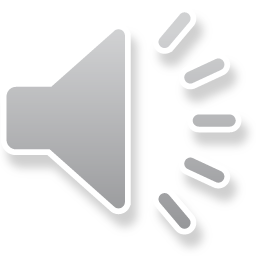 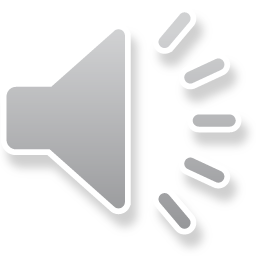 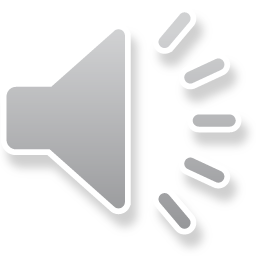 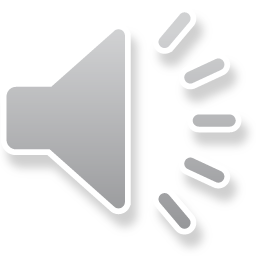 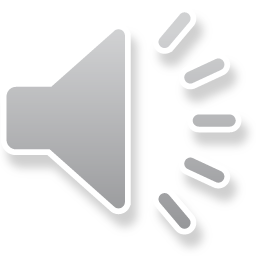 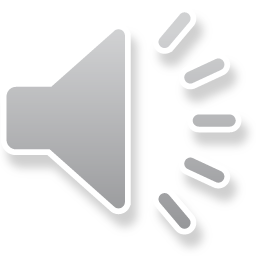 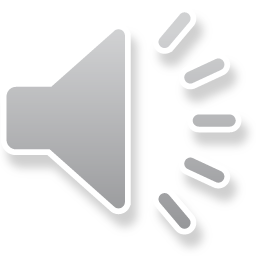 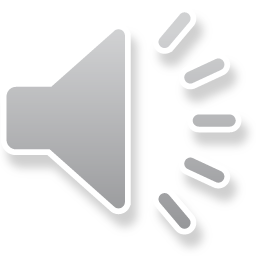 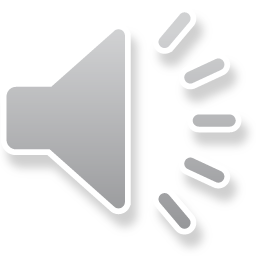 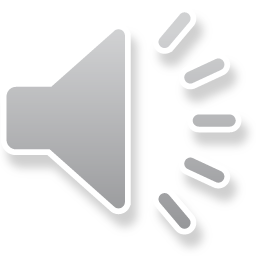 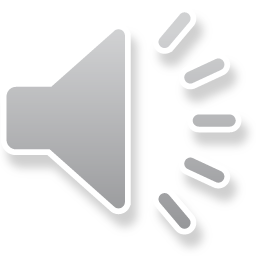 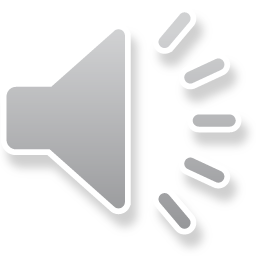 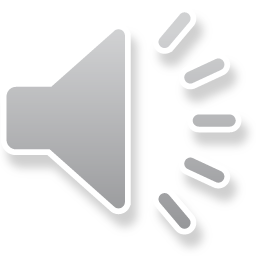 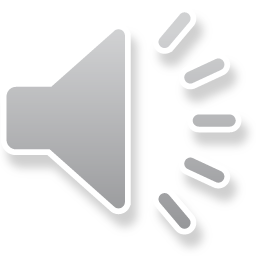 Birinin isminin hangi harflerle yazıldığını öğrenmek için
«Spell your name» diyebiliriz.
Türkçe karşılığı: «Adının harflerini söyle» dir.
Harfler İngilizce alfabedeki şekliyle tek tek okunur.
Merhaba, benim adım Susan
Hello, My name is Susan.
Adının harflerini söyle, lütfen.
Spell your name, please.
S – U – S – A – N.
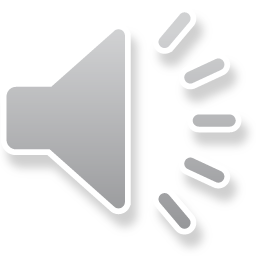 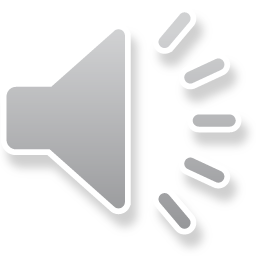 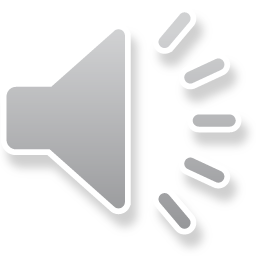 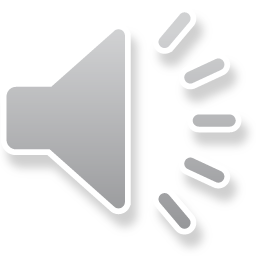 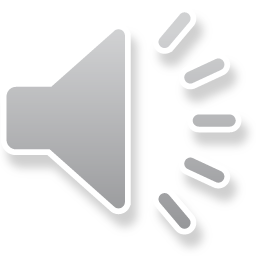 Bir kelimenin hangi harflerle yazıldığını öğrenmek için
«Spell it» diyebiliriz.
Türkçe karşılığı: «Onun harflerini söyle» dir.
Bu bir kedi.
This is a cat.
Onun harflerini söyle, lütfen.
Spell it, please.
C – A – T
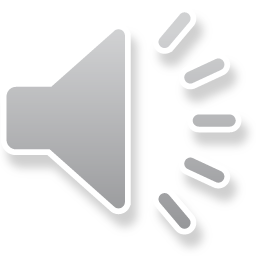 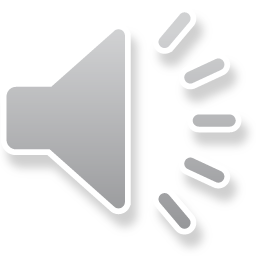 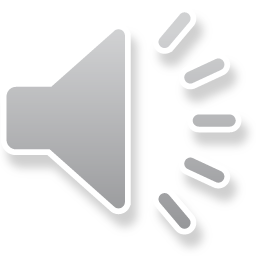 Konu ile ilgili etkinliğe aşağıdaki bağlantıdan ulaşabilirsiniz:

https://www.egetolgayaltinay.com/lessons/611
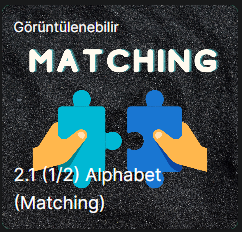 Konu ile ilgili etkinliğe aşağıdaki bağlantıdan ulaşabilirsiniz:

https://www.egetolgayaltinay.com/lessons/612
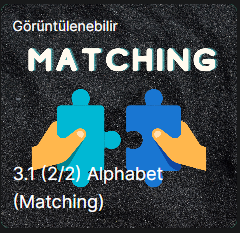 Numbers
(Sayılar)
Konu ile ilgili şarkıya aşağıdaki bağlantıdan ulaşabilirsiniz:

https://www.egetolgayaltinay.com/lessons/620
One
Two
Three
Four
Five
Six
Seven
Eight
Nine
Ten
Konu ile ilgili etkinliğe aşağıdaki bağlantıdan ulaşabilirsiniz:

https://www.egetolgayaltinay.com/lessons/613
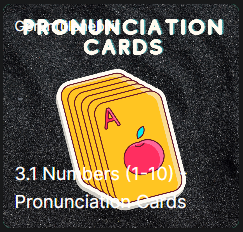 Konu ile ilgili etkinliğe aşağıdaki bağlantıdan ulaşabilirsiniz:

https://www.egetolgayaltinay.com/lessons/614
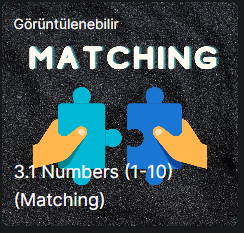 Konu ile ilgili etkinliğe aşağıdaki bağlantıdan ulaşabilirsiniz:

https://www.egetolgayaltinay.com/lessons/615
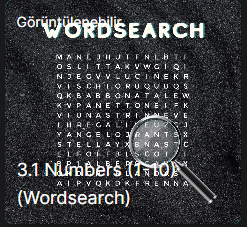 Eleven
Sixteen
Twelve
Seventeen
Thirteen
Eighteen
Fourteen
Nineteen
Fifteen
Twenty
Konu ile ilgili etkinliğe aşağıdaki bağlantıdan ulaşabilirsiniz:

https://www.egetolgayaltinay.com/lessons/616
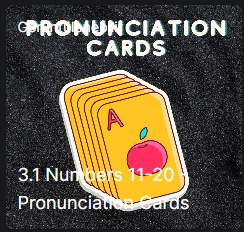 Konu ile ilgili etkinliğe aşağıdaki bağlantıdan ulaşabilirsiniz:

https://www.egetolgayaltinay.com/lessons/617
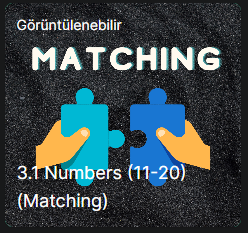 Konu ile ilgili etkinliğe aşağıdaki bağlantıdan ulaşabilirsiniz:

https://www.egetolgayaltinay.com/lessons/618
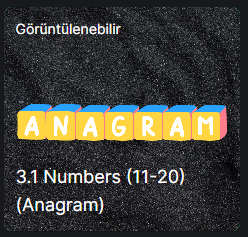 Konu ile ilgili etkinliğe aşağıdaki bağlantıdan ulaşabilirsiniz:

https://www.egetolgayaltinay.com/lessons/619
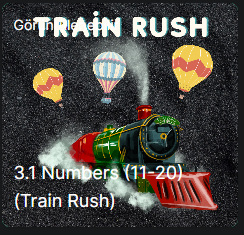 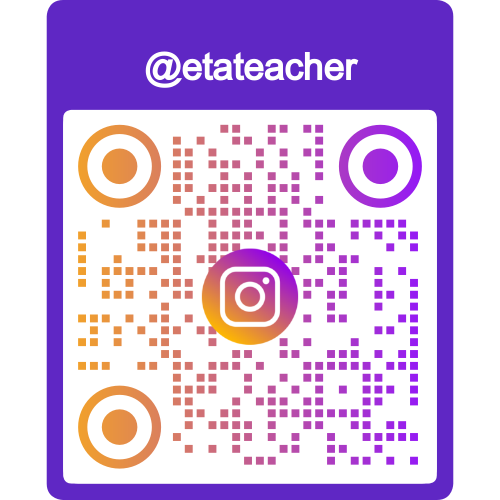 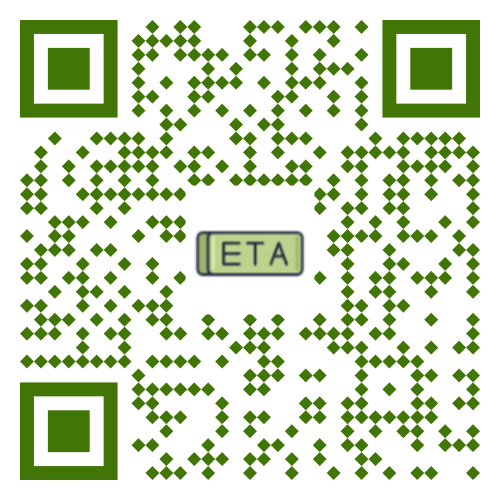 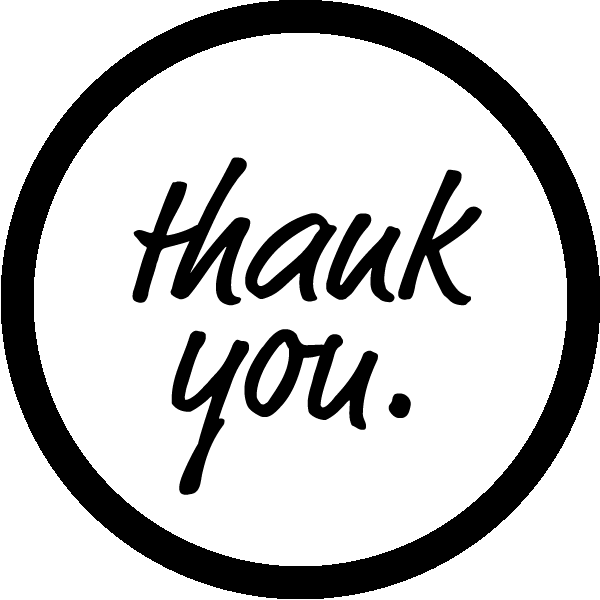 Ege Tolgay Altınay
Akköprü Ortaokulu  Tuşba/VAN
Bu, ve benzeri içerikler için:www.egetolgayaltinay.com adresini ziyaret edebilirsiniz.
Değerli Meslektaşım,Bu içeriklerin hazırlanması, düzenlenmesi ve yayımlanmasında ne kadar zaman harcasam da, ders uygulamalarında nasıl bir etkisi olduğunu ve geliştirilmesi gereken yerleri (ortaokulda görev yapmam nedeniyle) tecrübe edemiyorum. Bu süreçte, ders materyallerinin kalitesini geliştirebilmem için geri bildirimlerinize ihtiyacım var:
İlkokul Konu Anlatım Sunumları Geri Bildirim Formu:
https://forms.gle/KPw1nEorNN6aLMao7
Şimdiden değerli vaktinizi ayırıp dönüt verdiğiniz için teşekkür ederim. :)
Ege Tolgay ALTINAY